CALCULUS
Related rates
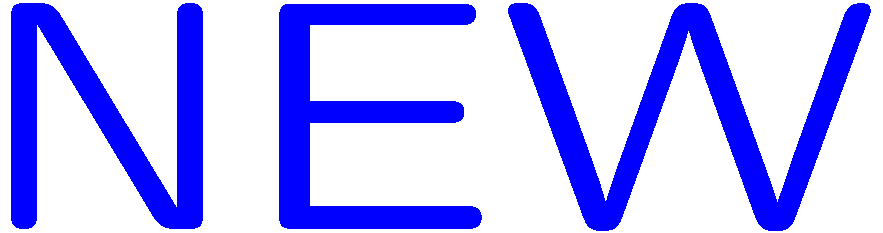 1
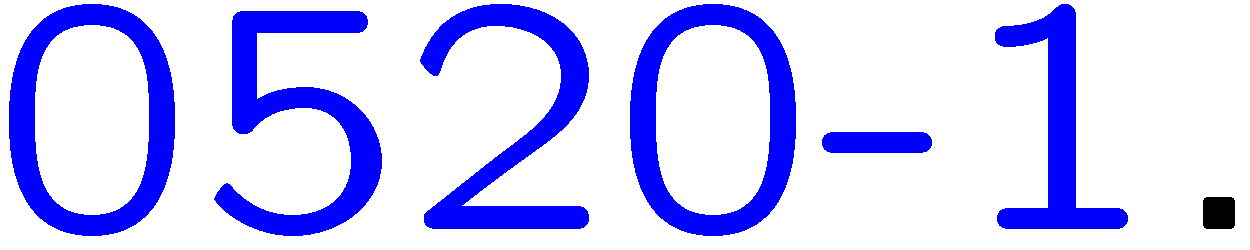 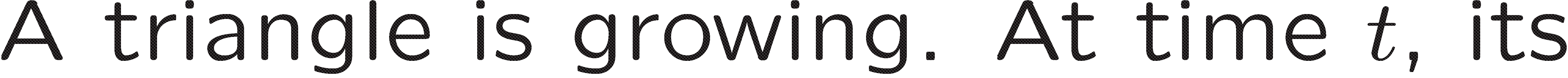 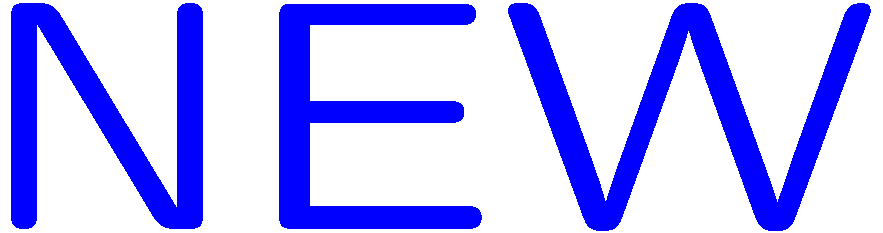 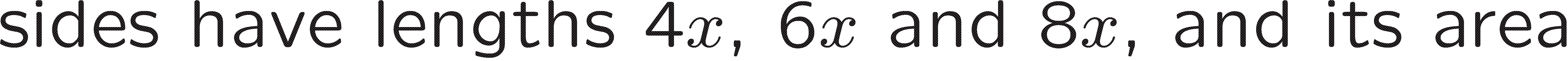 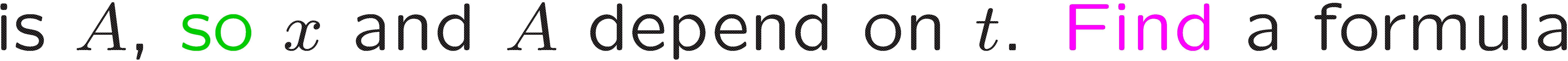 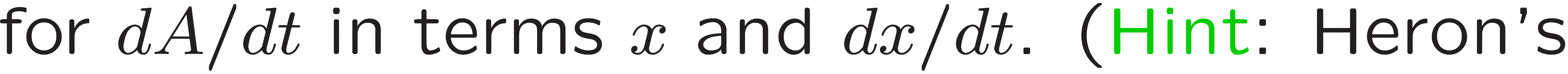 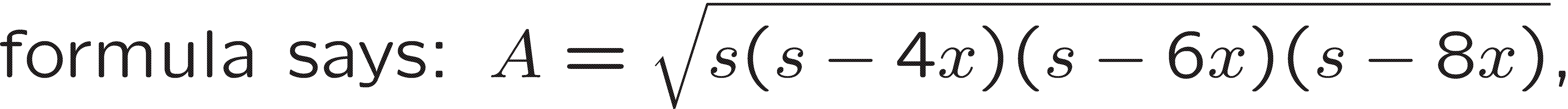 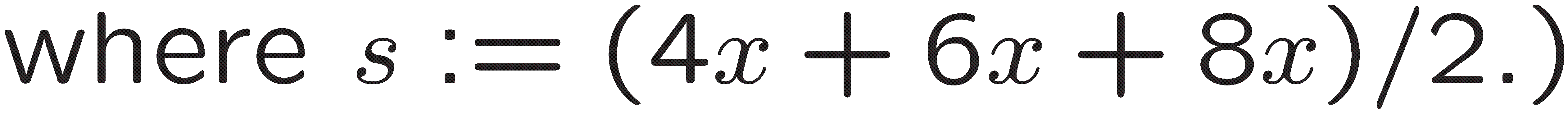 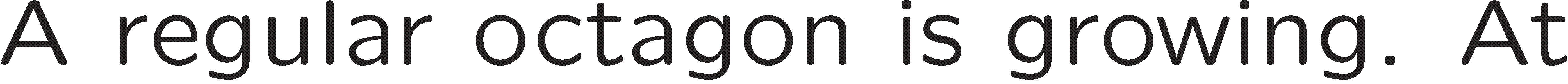 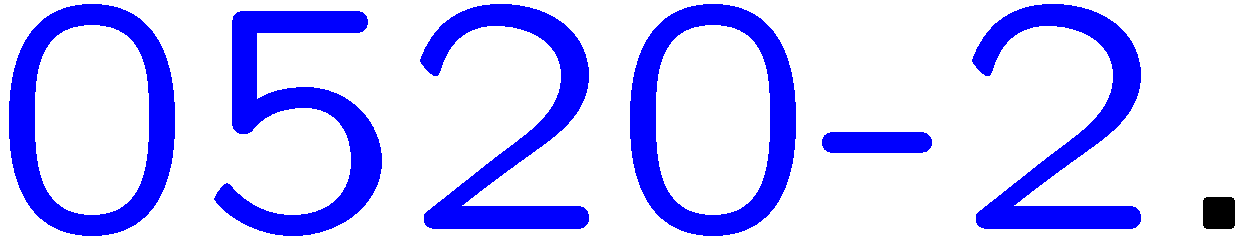 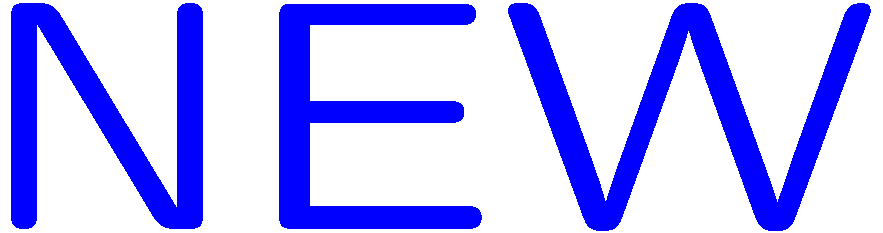 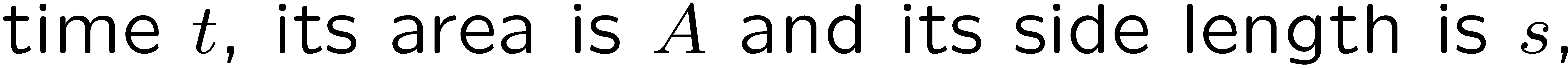 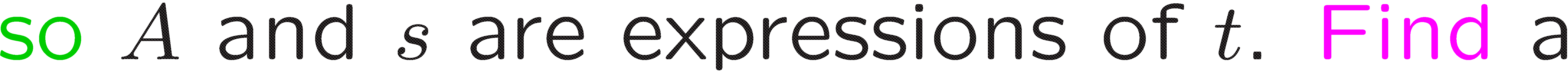 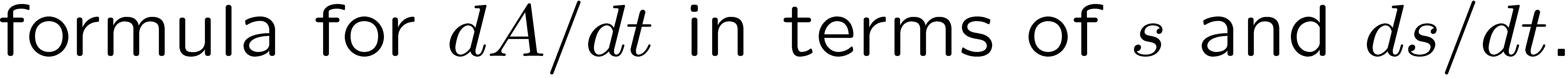 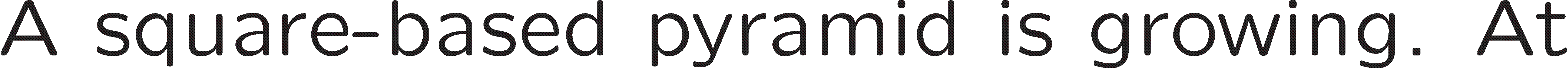 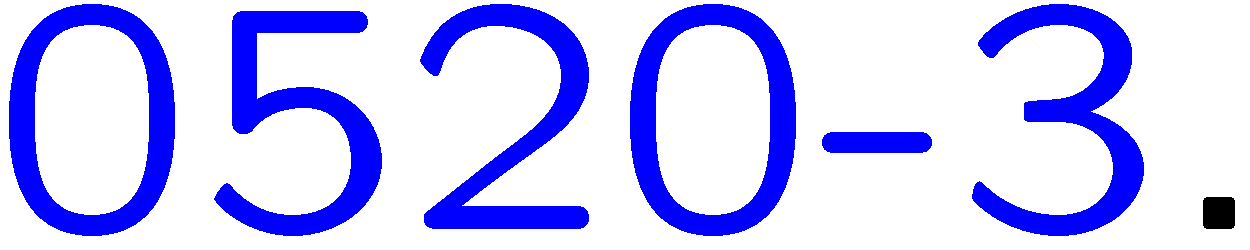 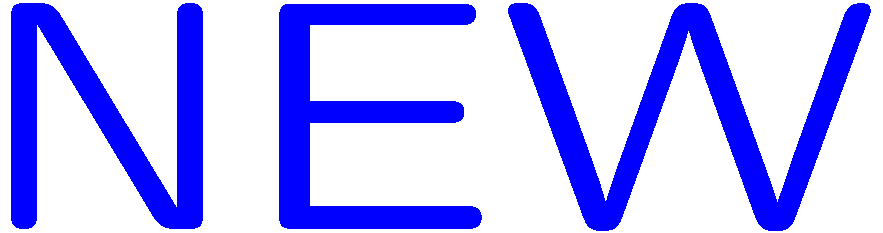 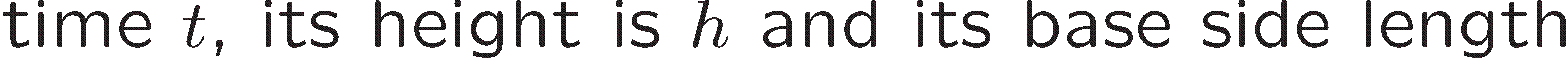 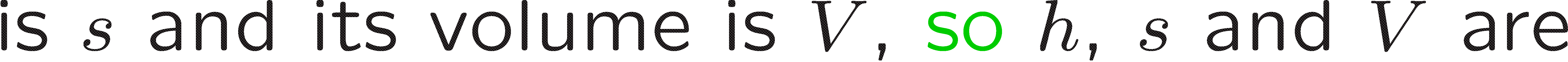 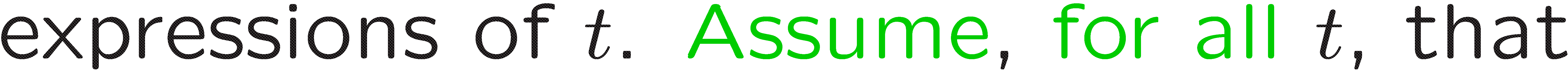 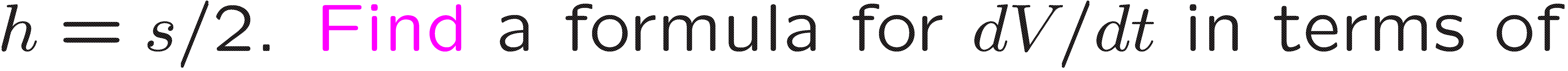 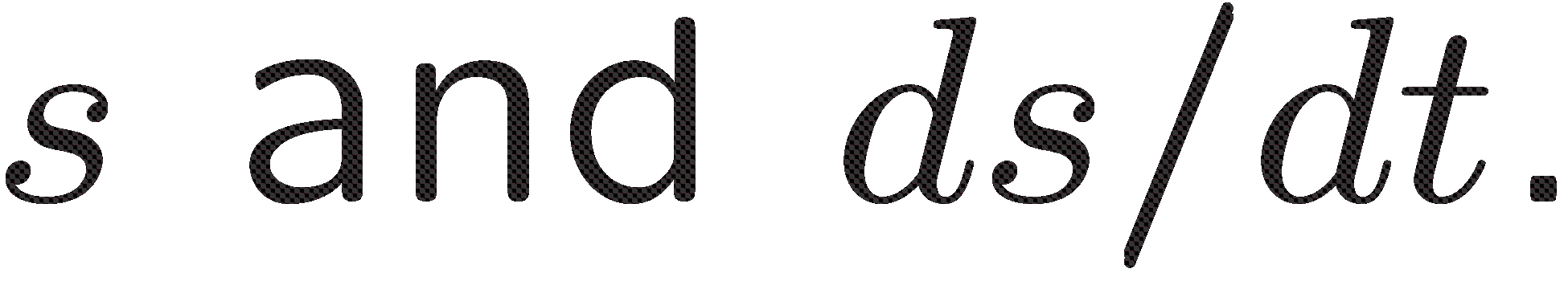 2
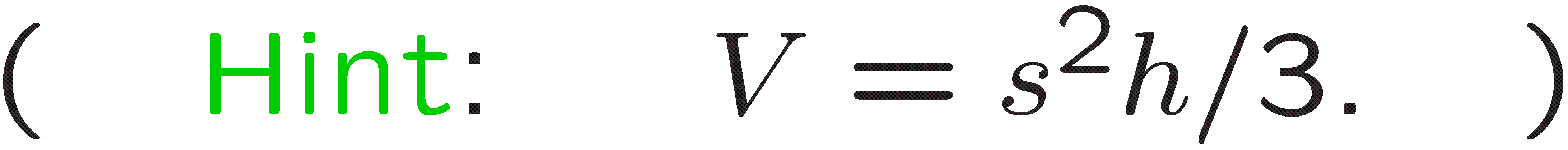 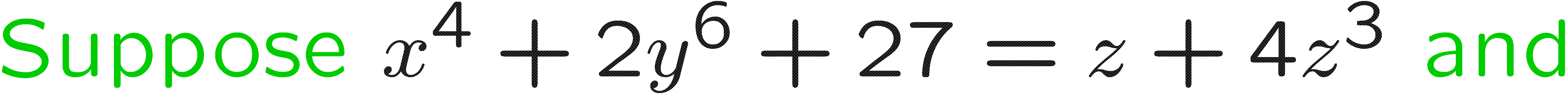 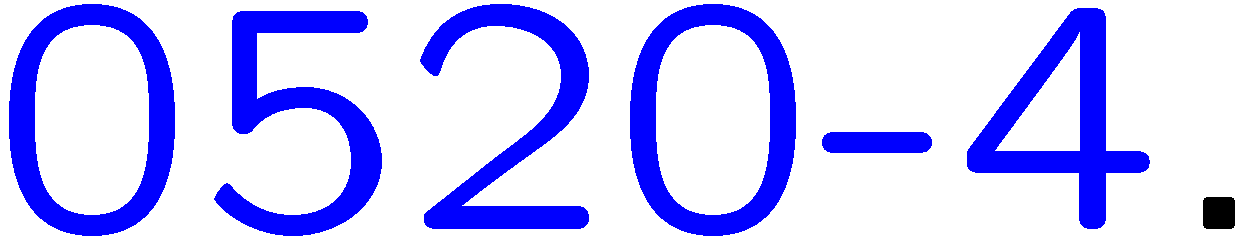 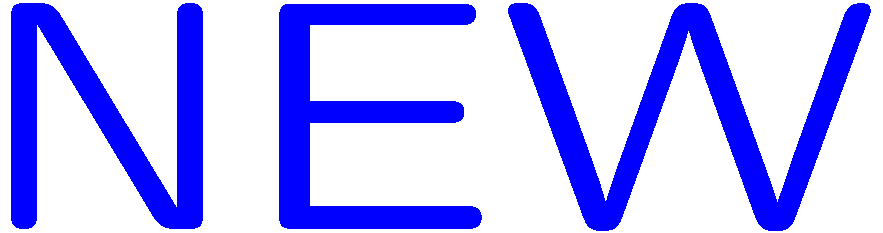 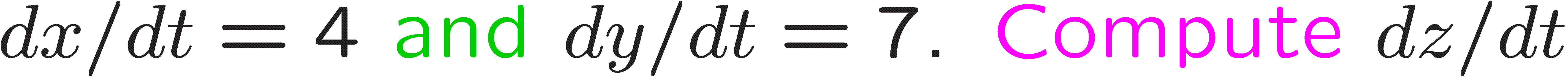 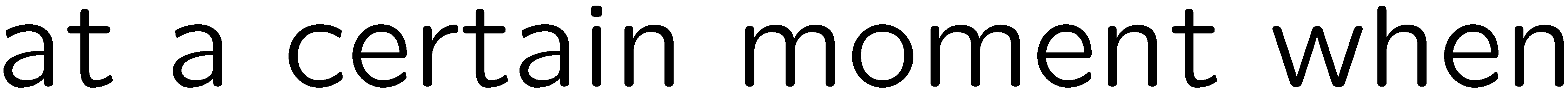 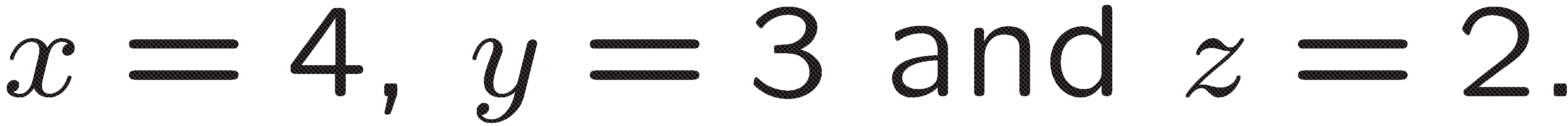 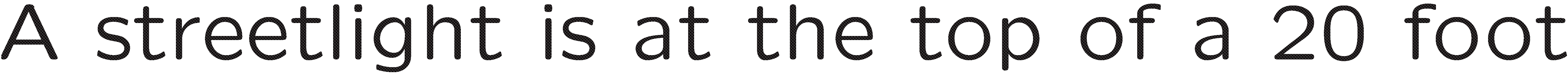 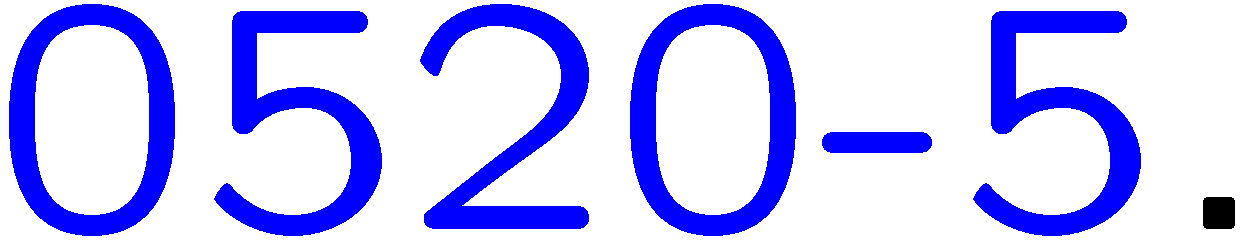 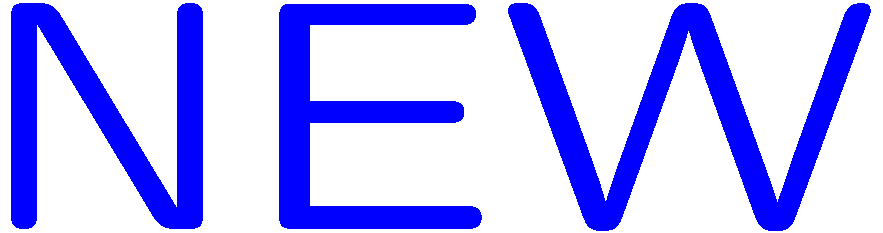 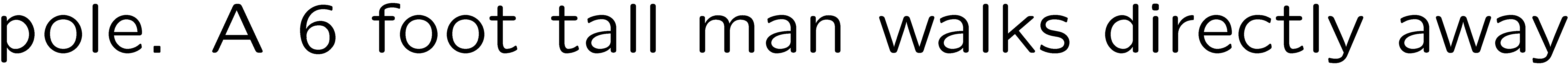 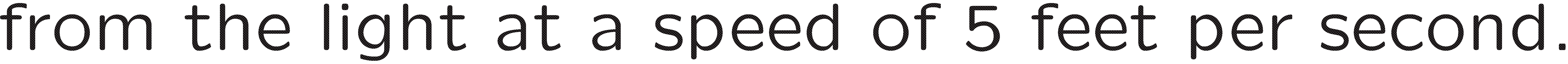 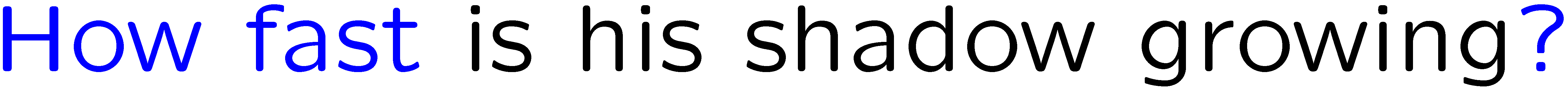 3
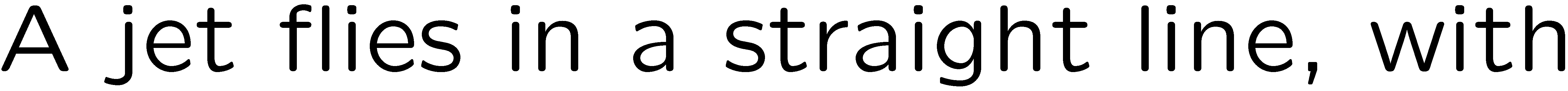 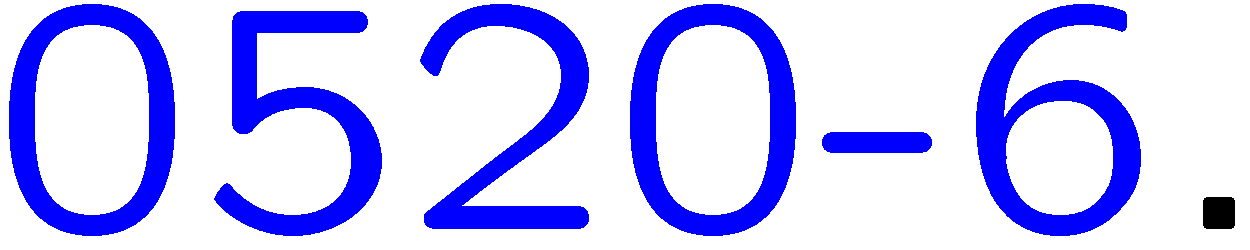 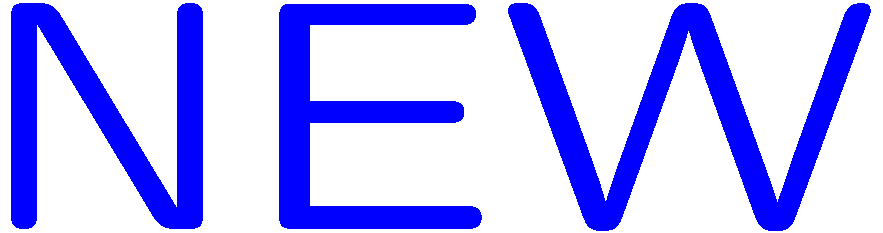 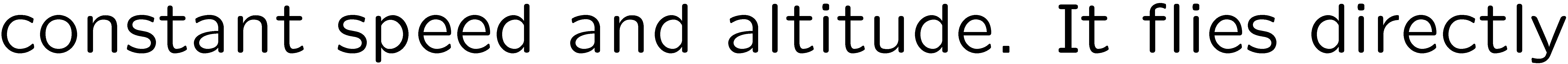 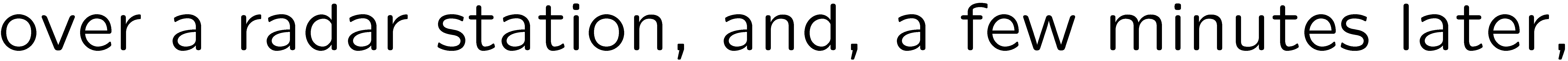 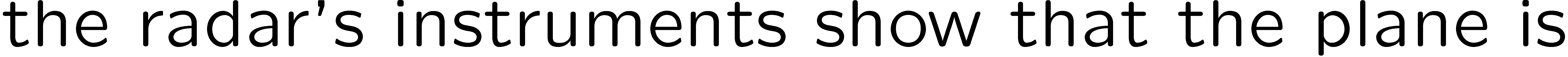 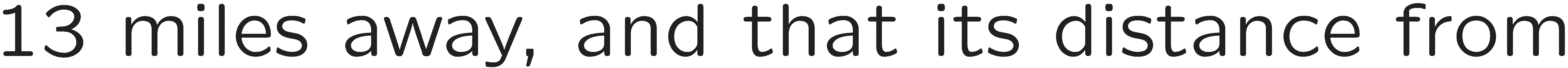 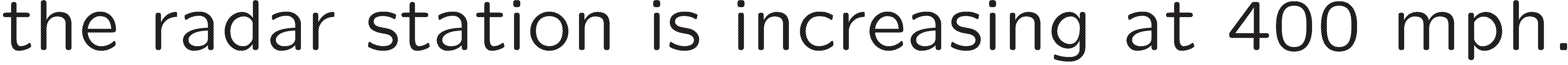 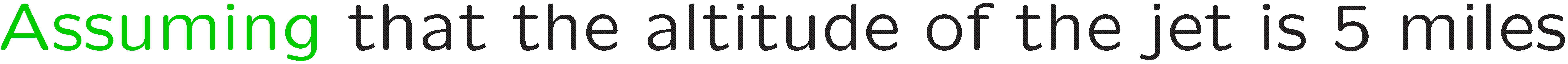 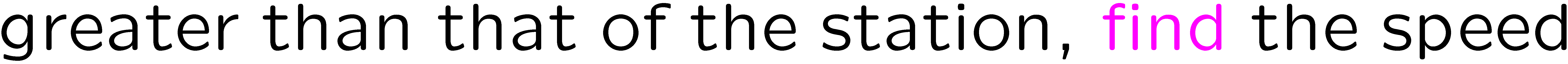 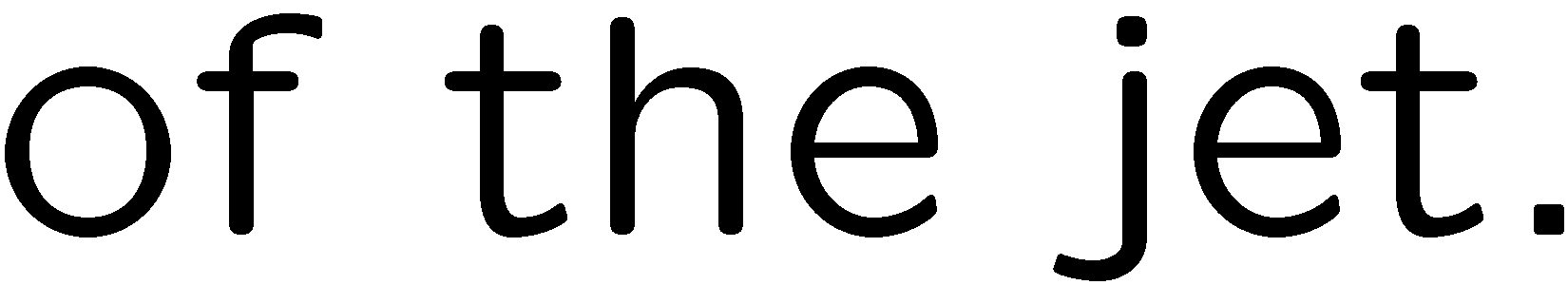 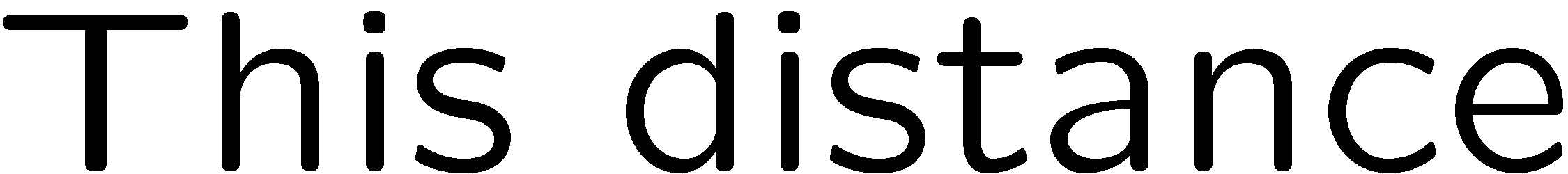 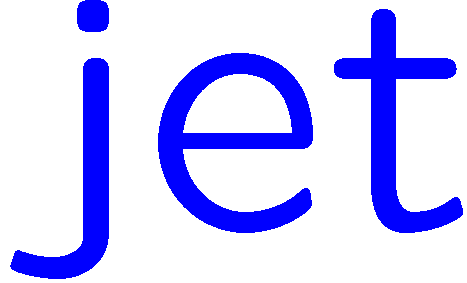 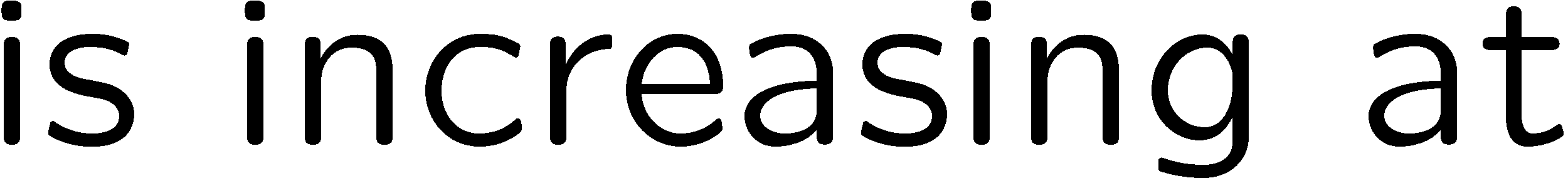 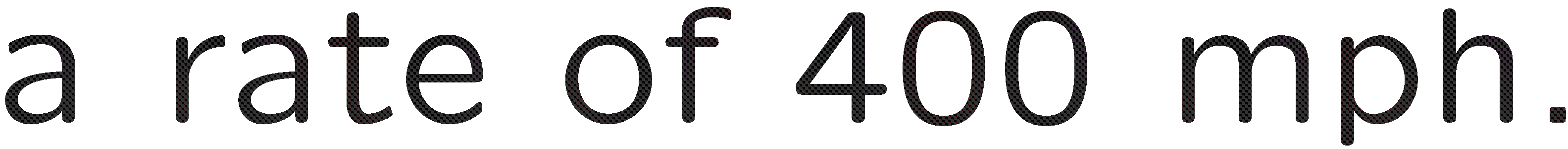 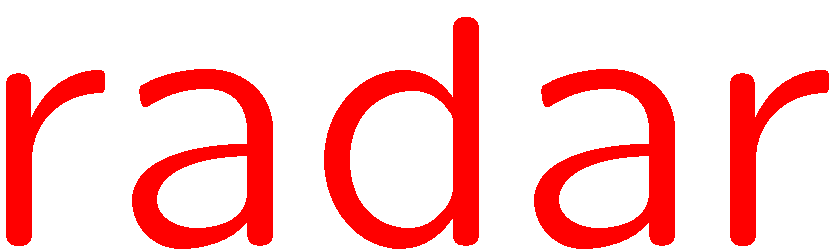 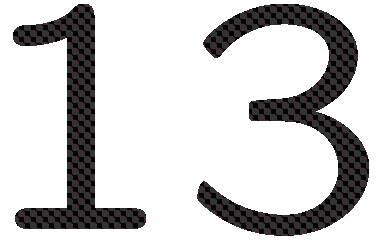 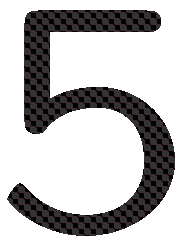 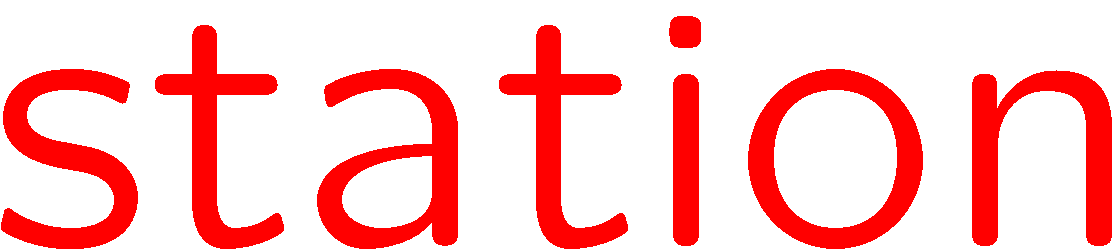 4
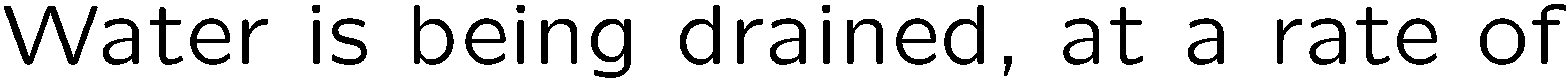 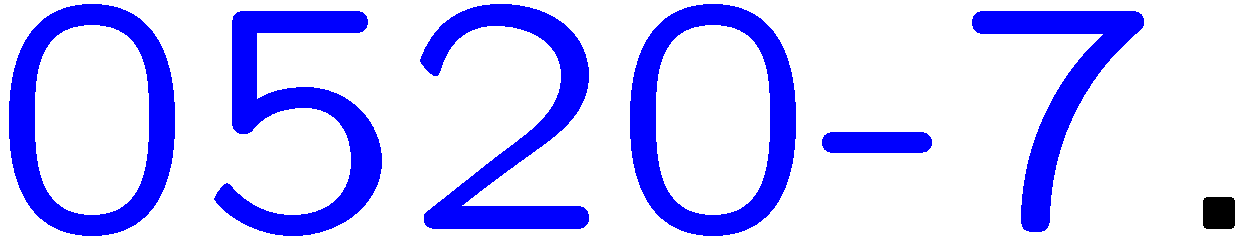 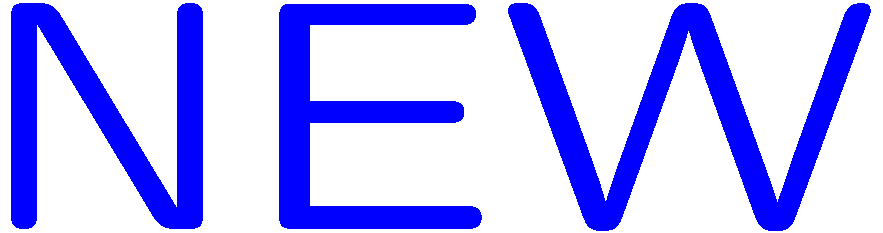 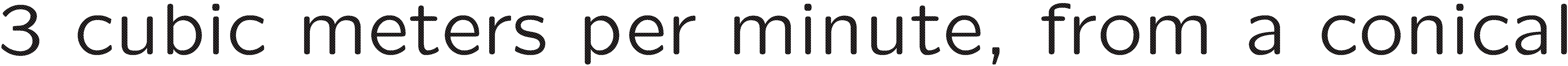 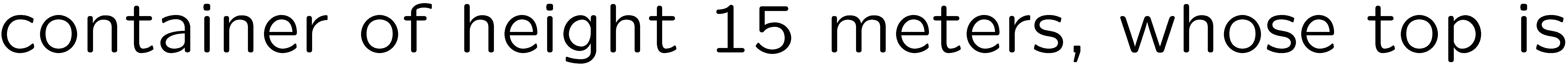 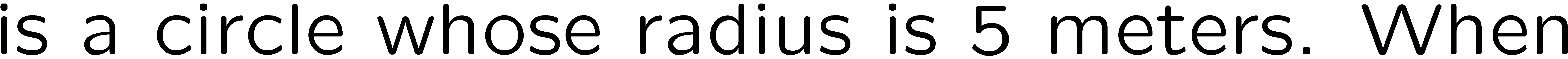 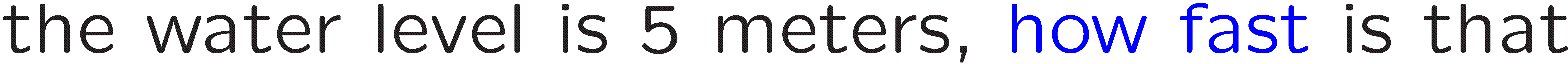 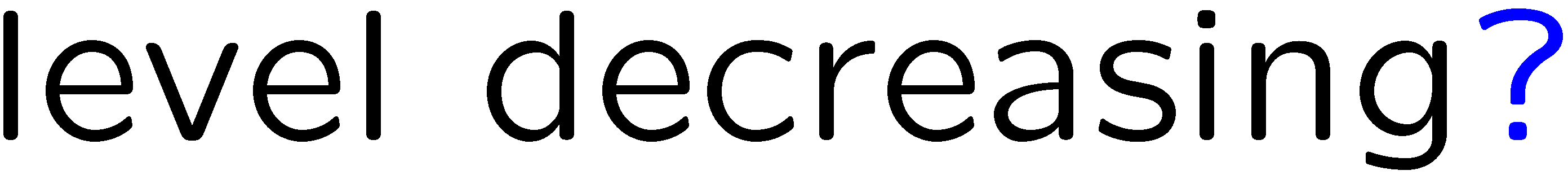 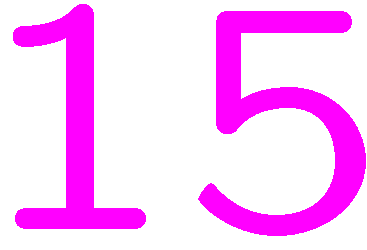 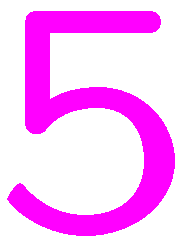 5
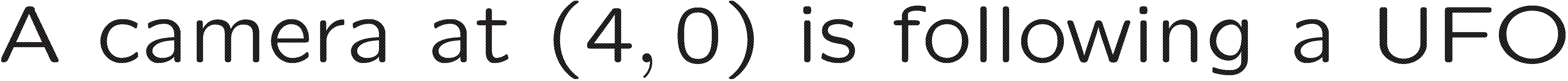 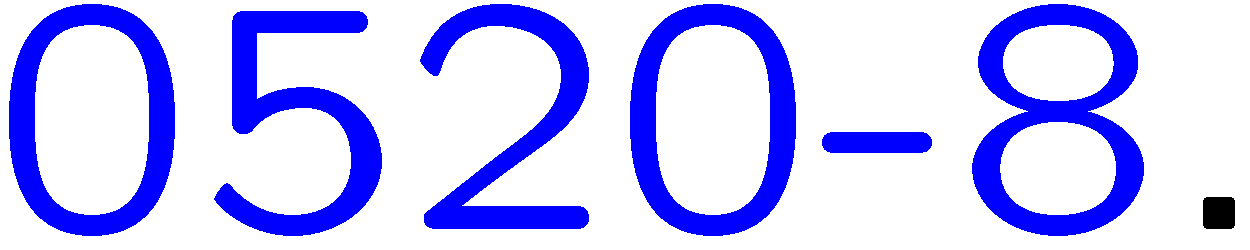 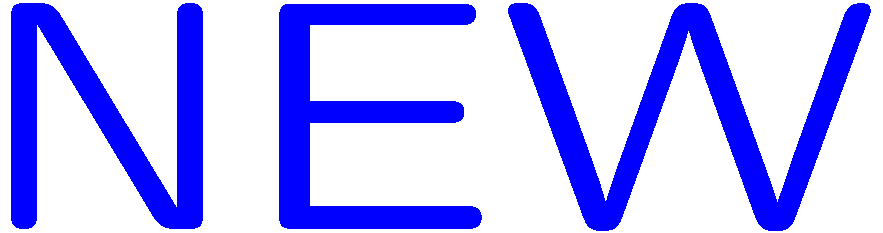 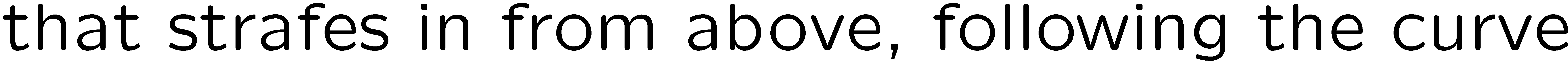 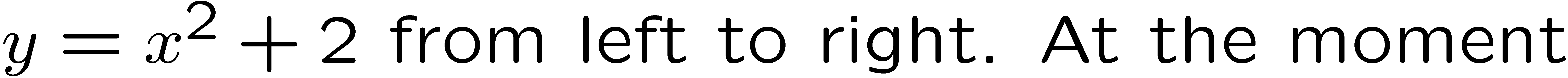 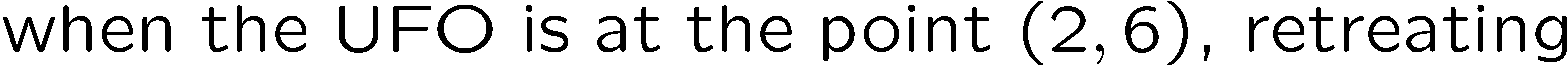 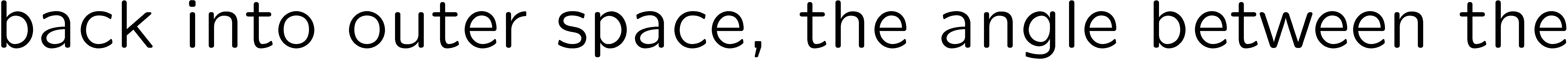 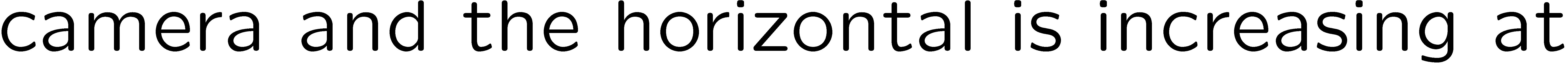 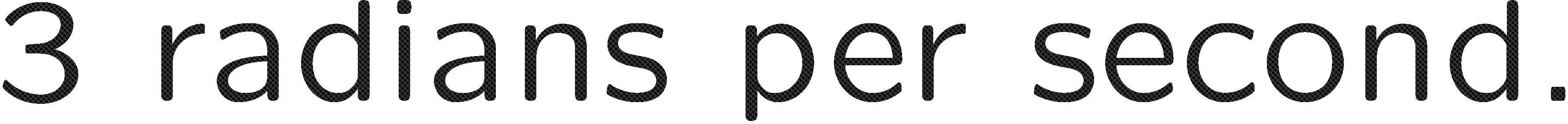 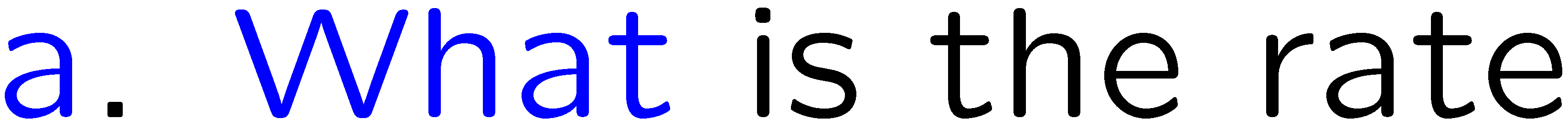 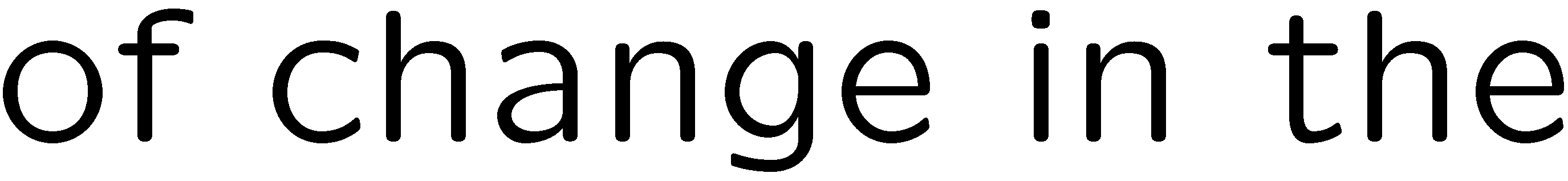 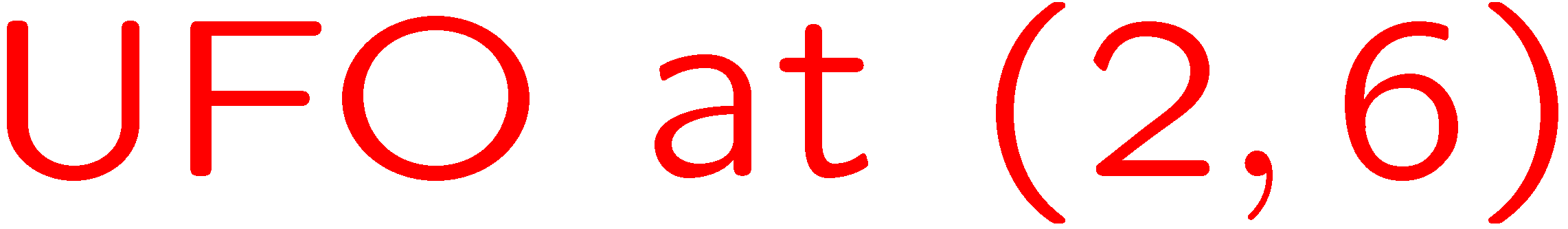 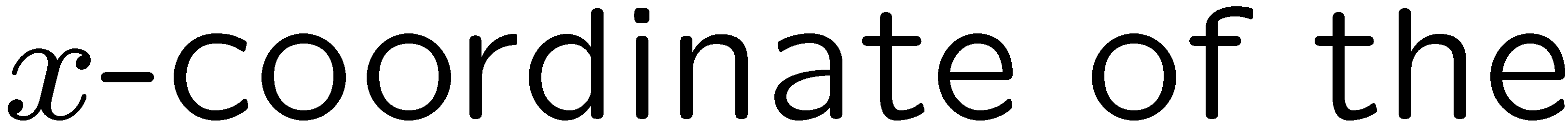 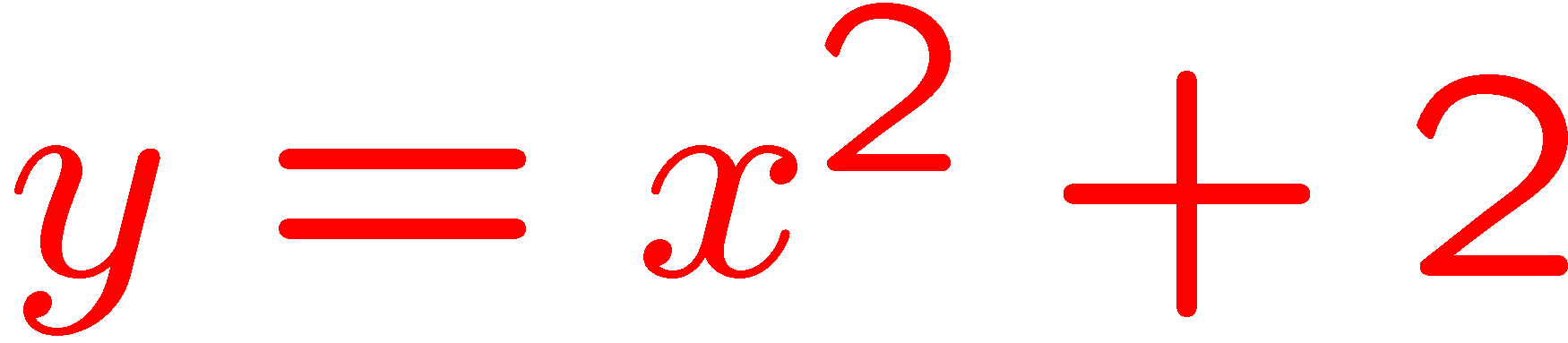 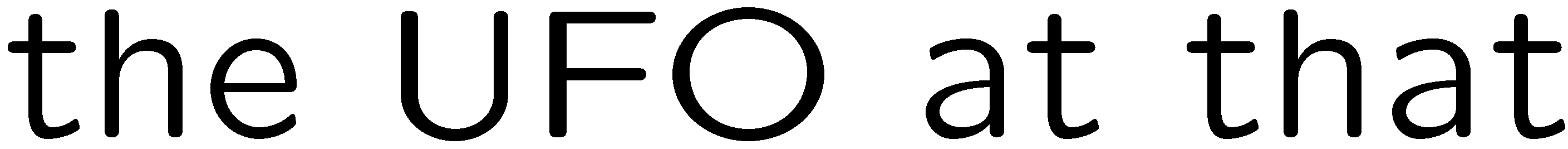 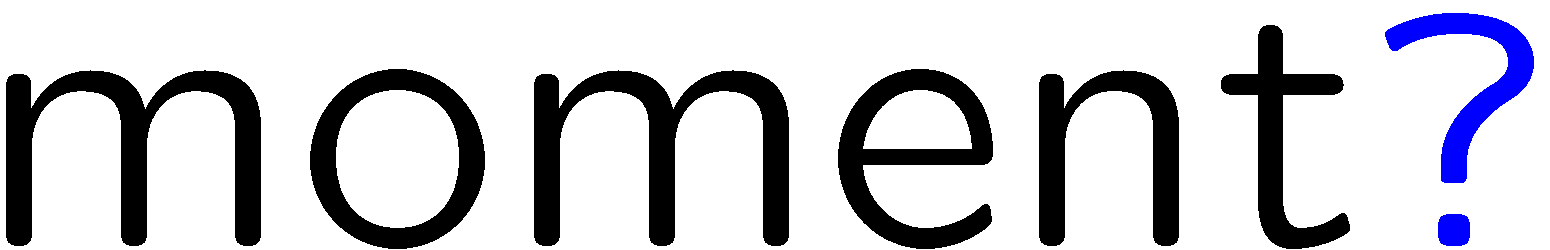 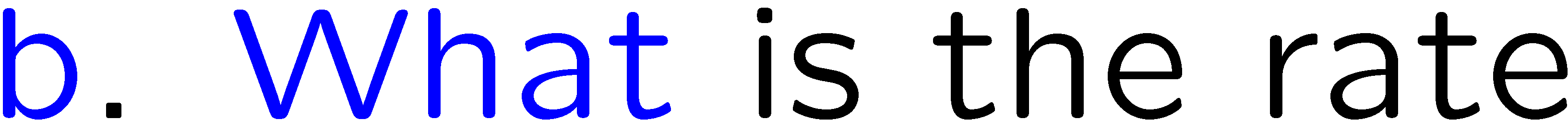 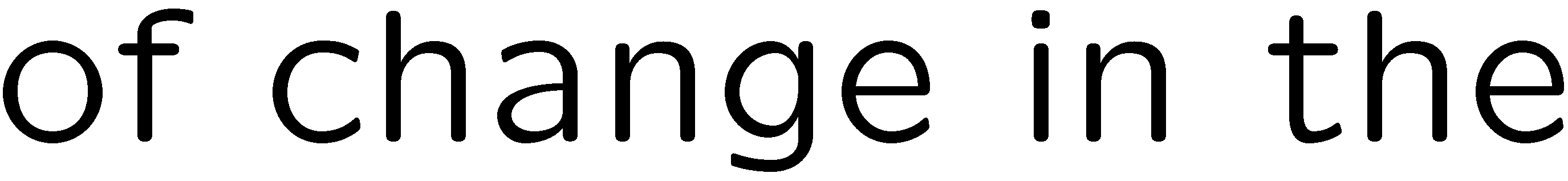 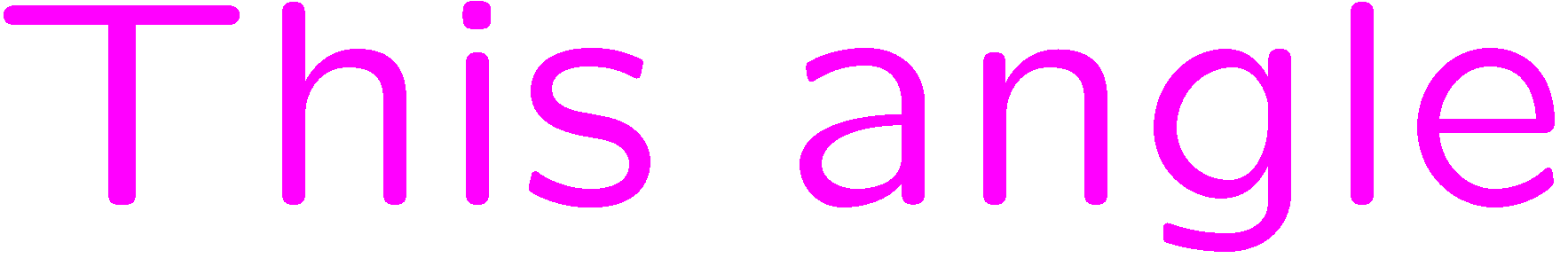 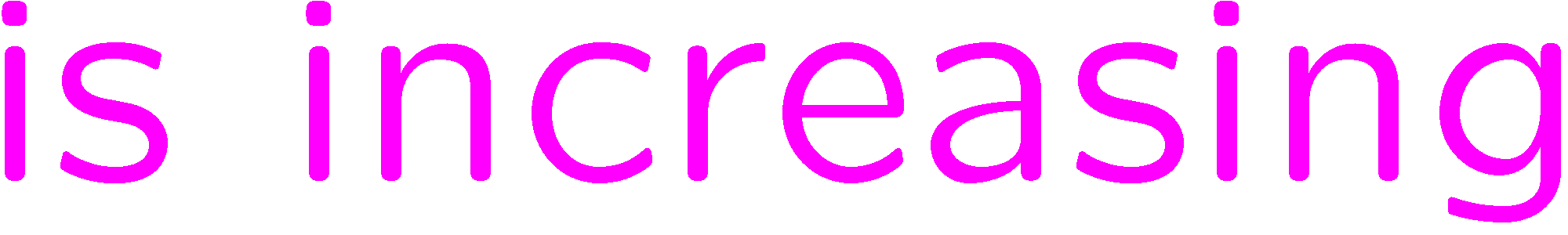 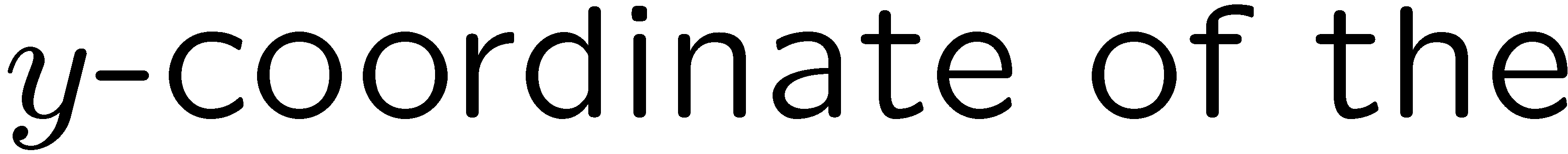 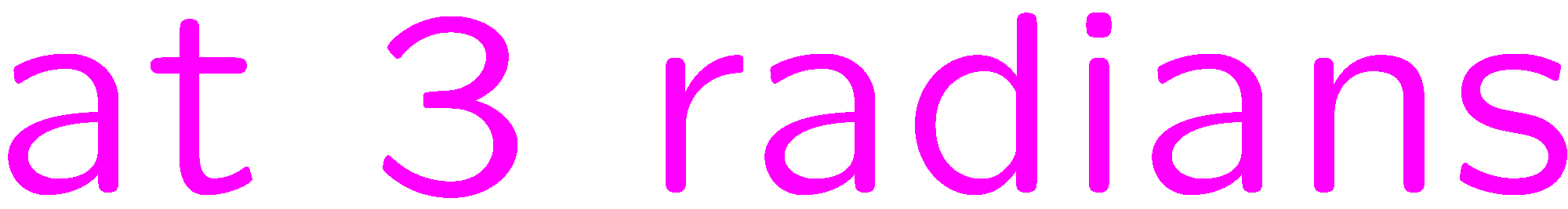 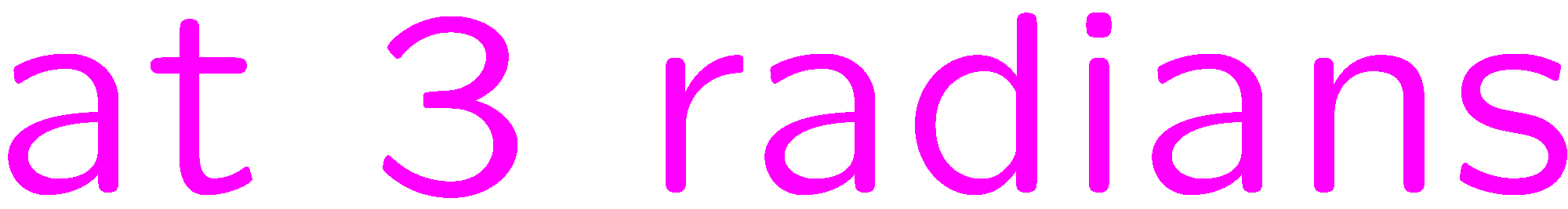 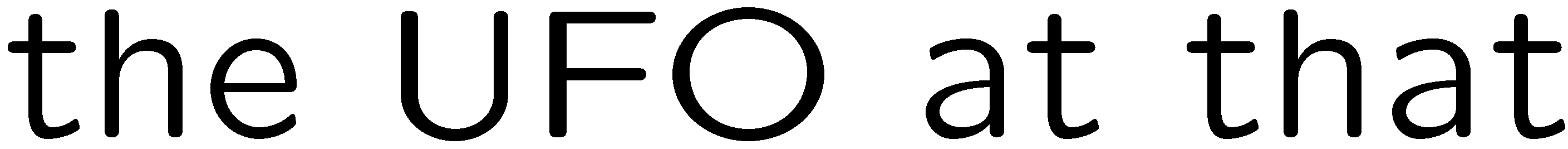 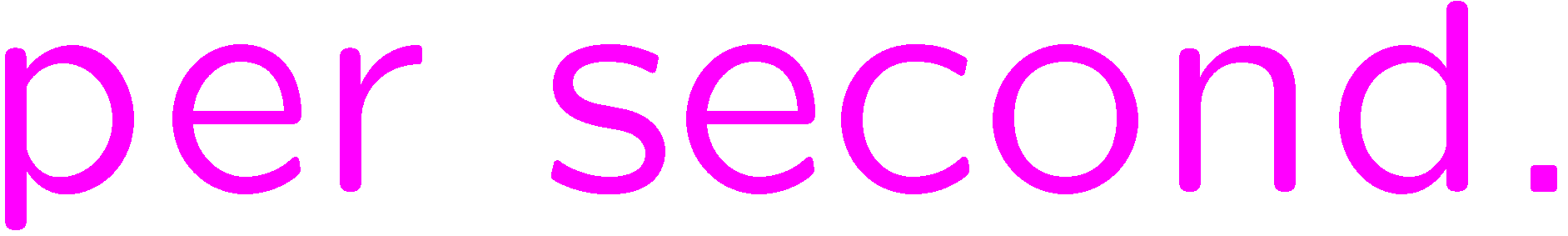 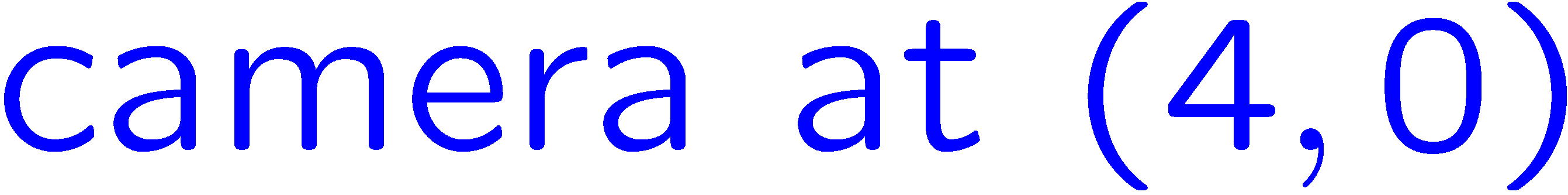 6
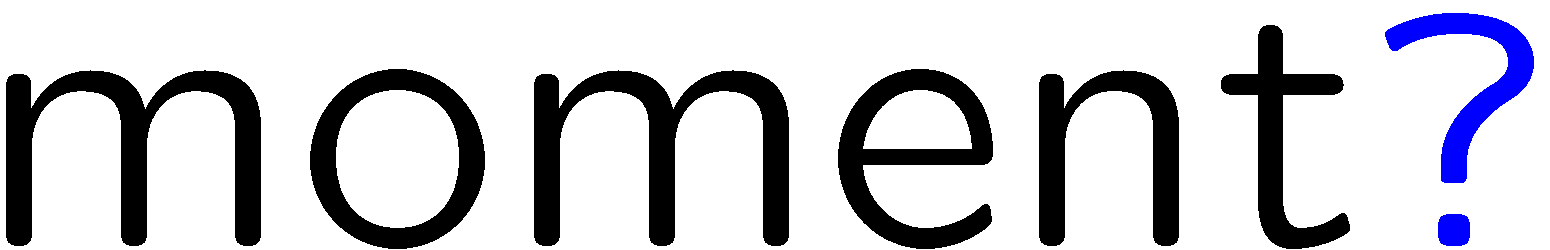 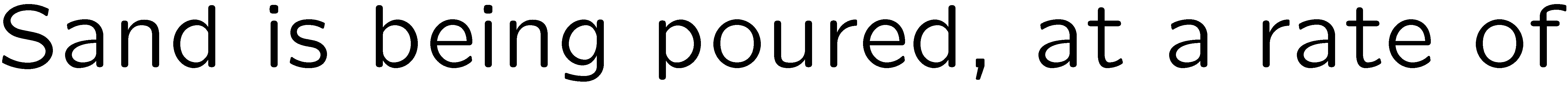 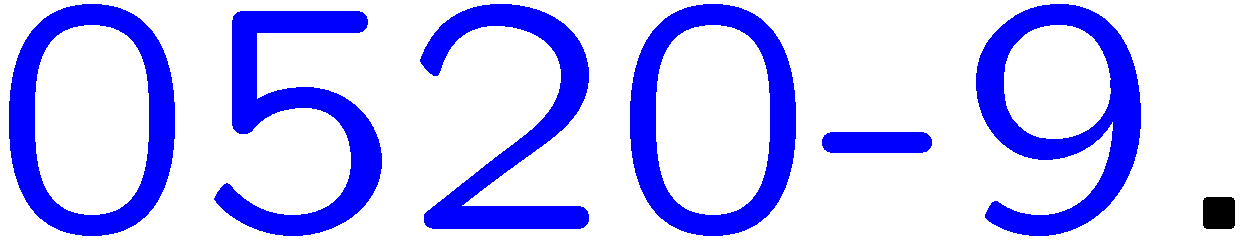 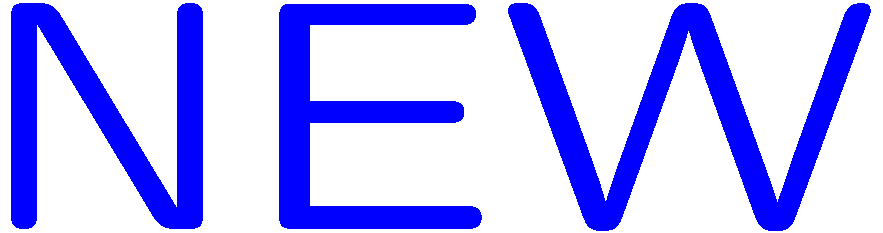 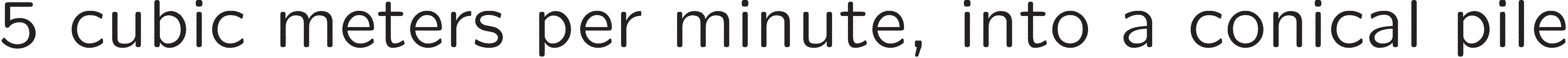 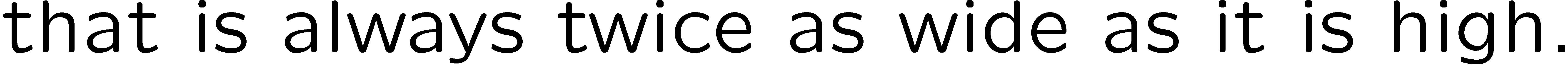 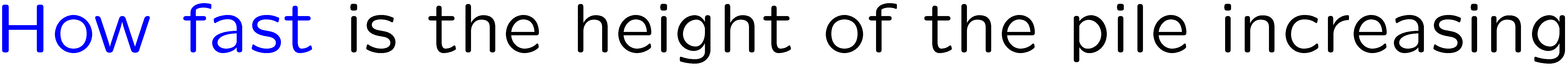 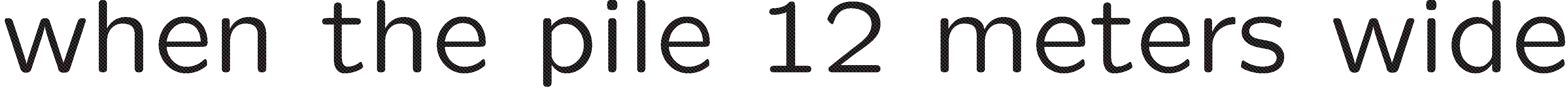 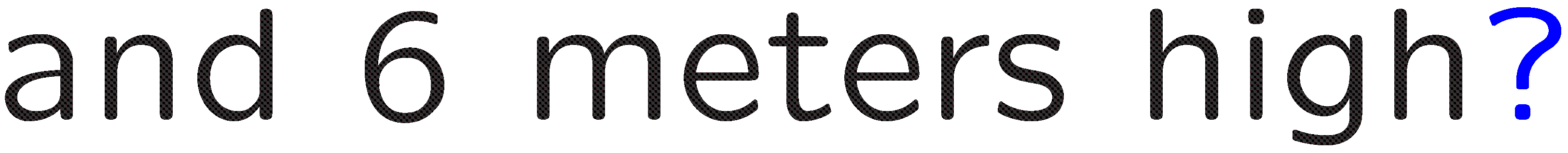 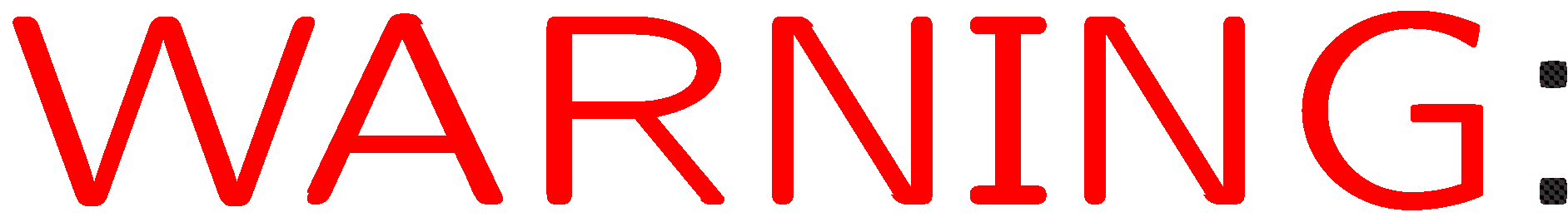 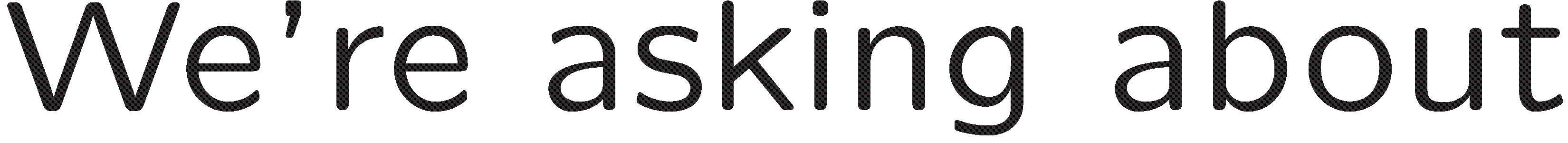 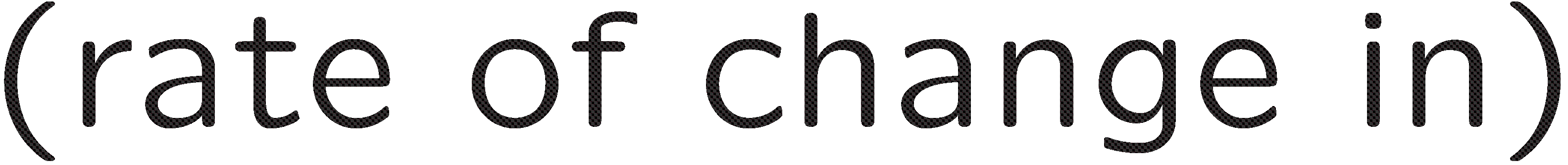 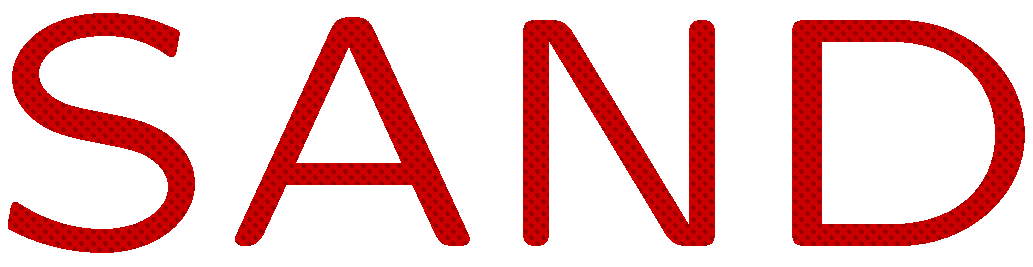 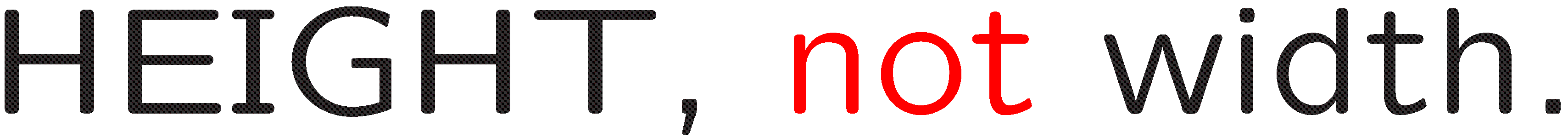 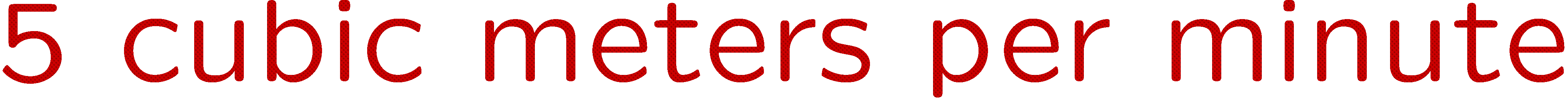 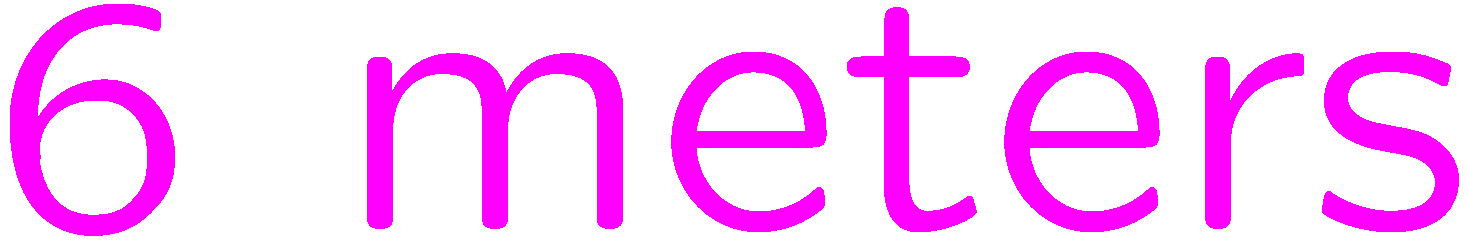 7
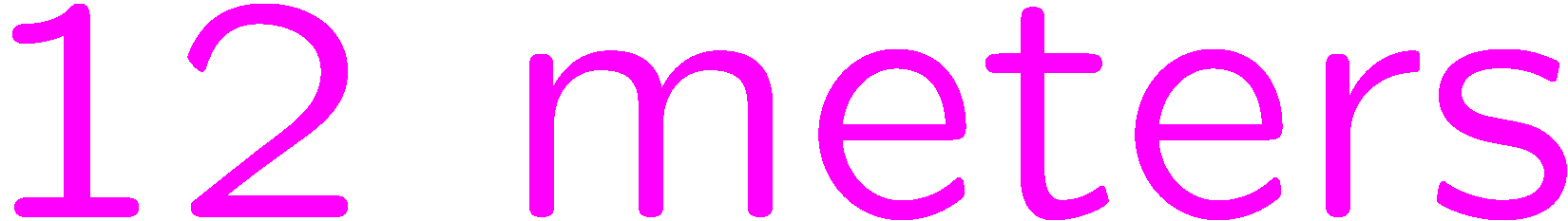